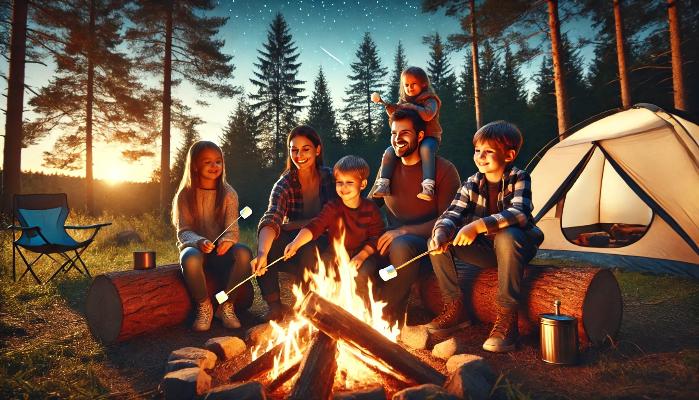 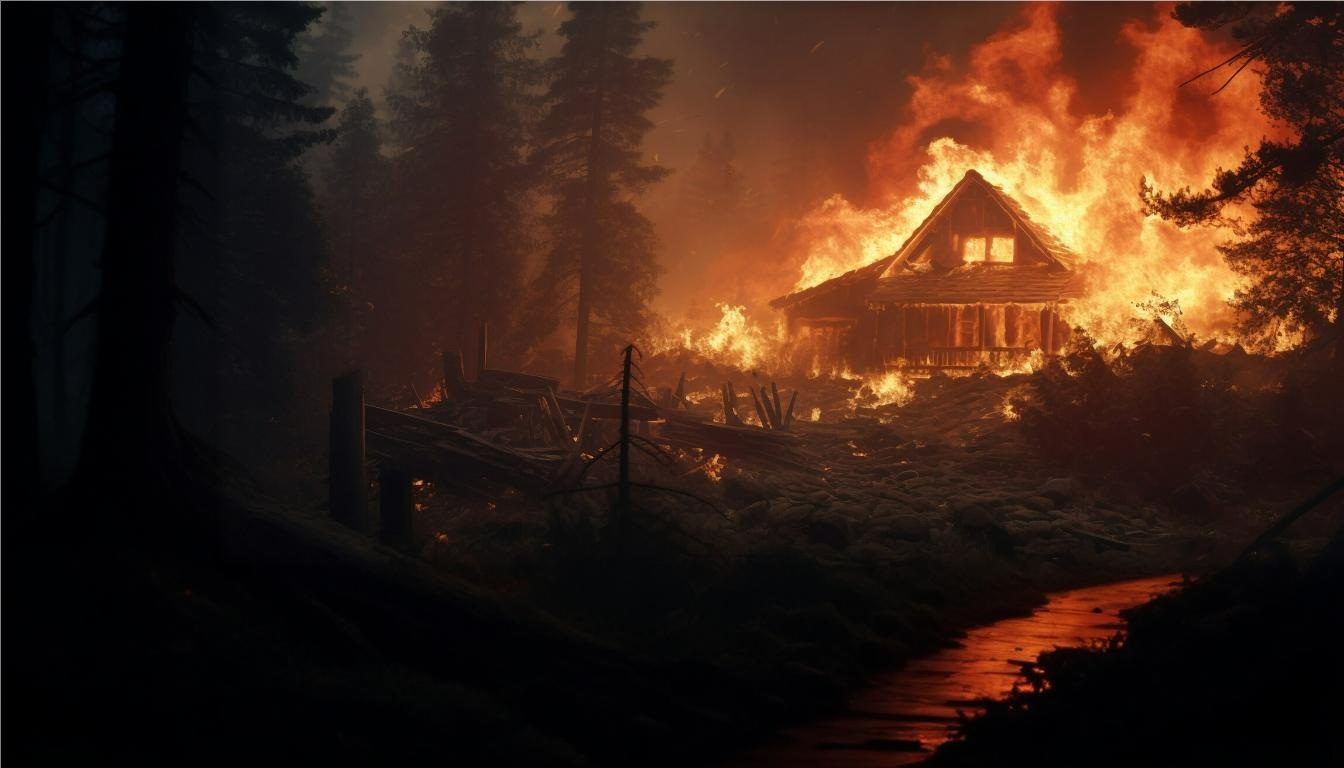 [Speaker Notes: https://www.freepik.com/search?format=search&last_filter=orientation&last_value=landscape&orientation=landscape&query=raging+wildfire&selection=1]
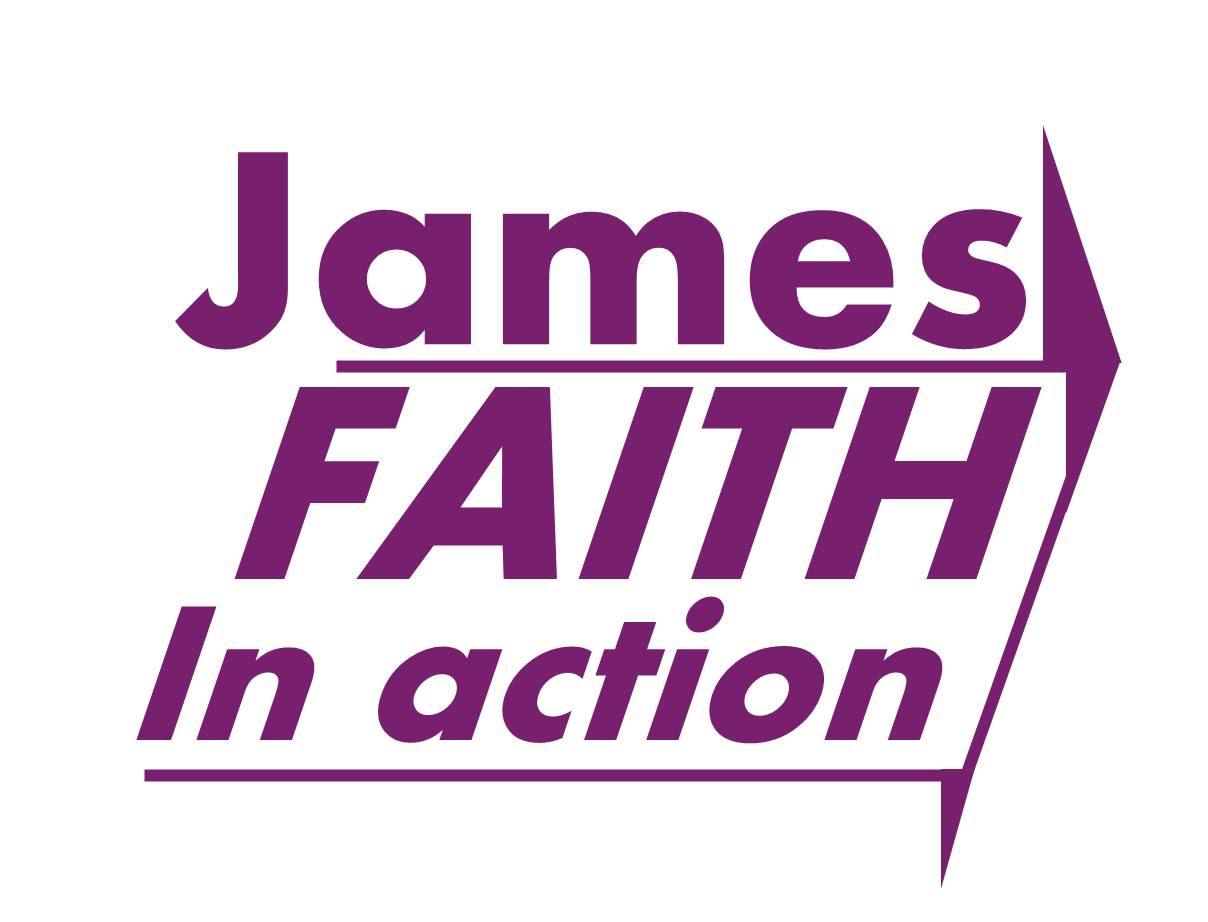 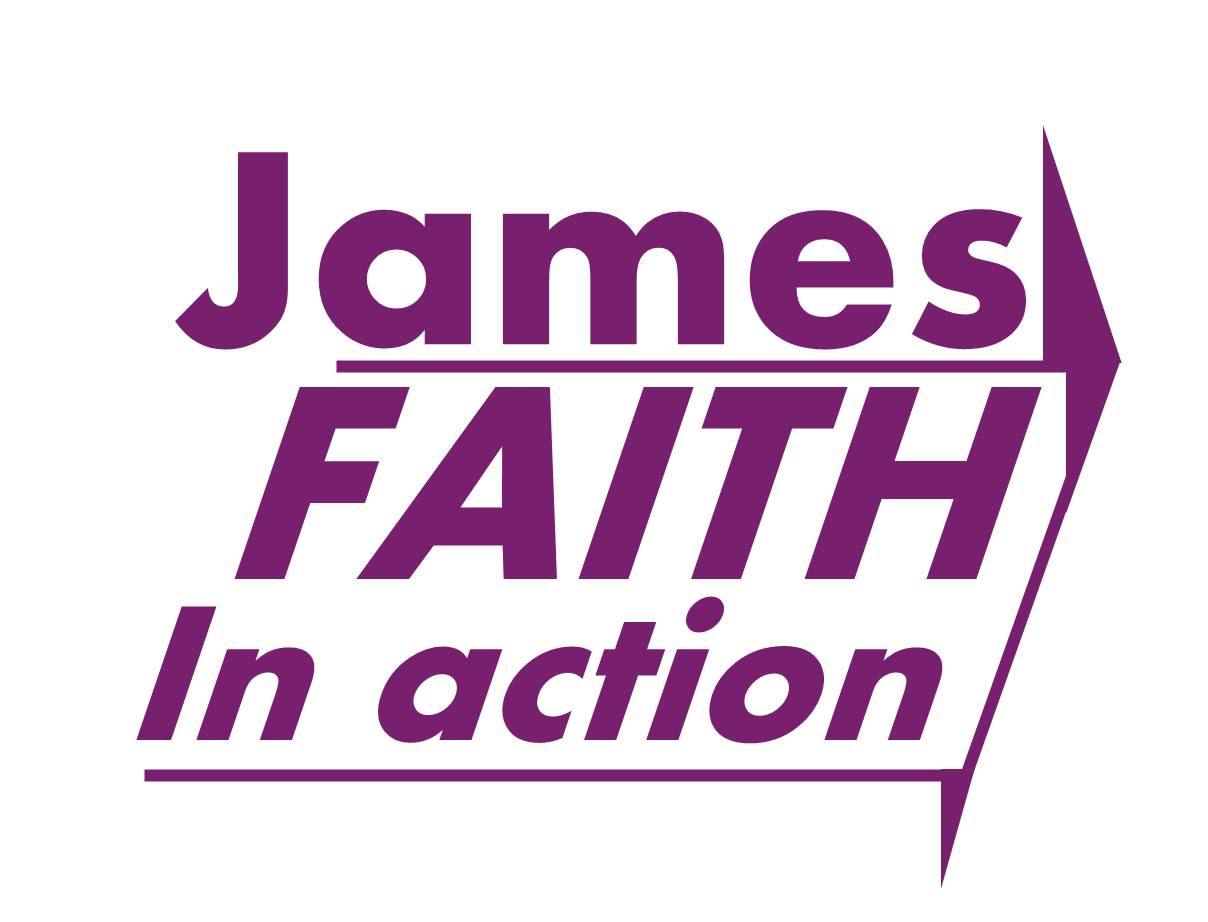 Faith in Action . . .
Rejoices in Difficulty
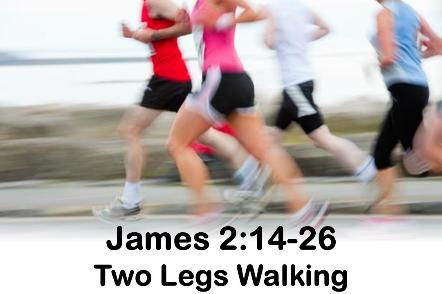 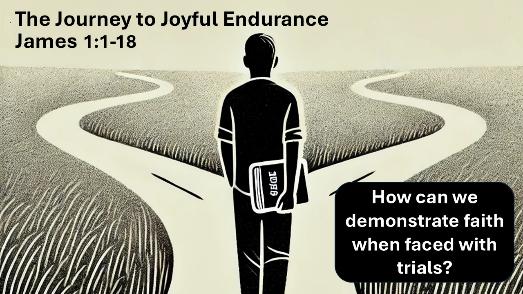 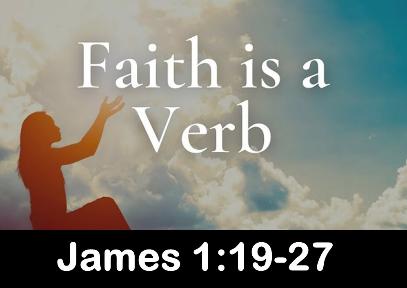 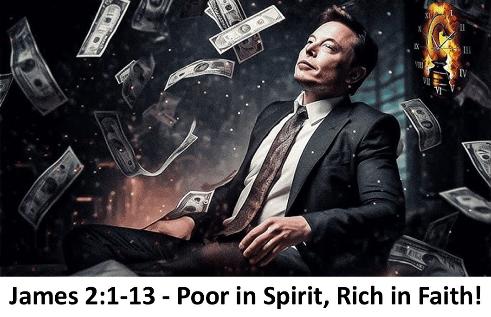 Speaks Wisely
1:1-18
3:1-18
A book summary chart of all the books of the New Testament can be found at
https://biblestudydownloads.org/resources/new-testament-survey/
[Speaker Notes: A book summary chart of all the books of the New Testament can be found at
https://biblestudydownloads.org/resources/new-testament-survey/

Download can be found under “An Overview of the Books of the New Testament”
https://biblestudydownloads.org/files/eng/ns/00-NT_Book_Overviews-542_27a-f_eng_ns_7609_v12.pptx]
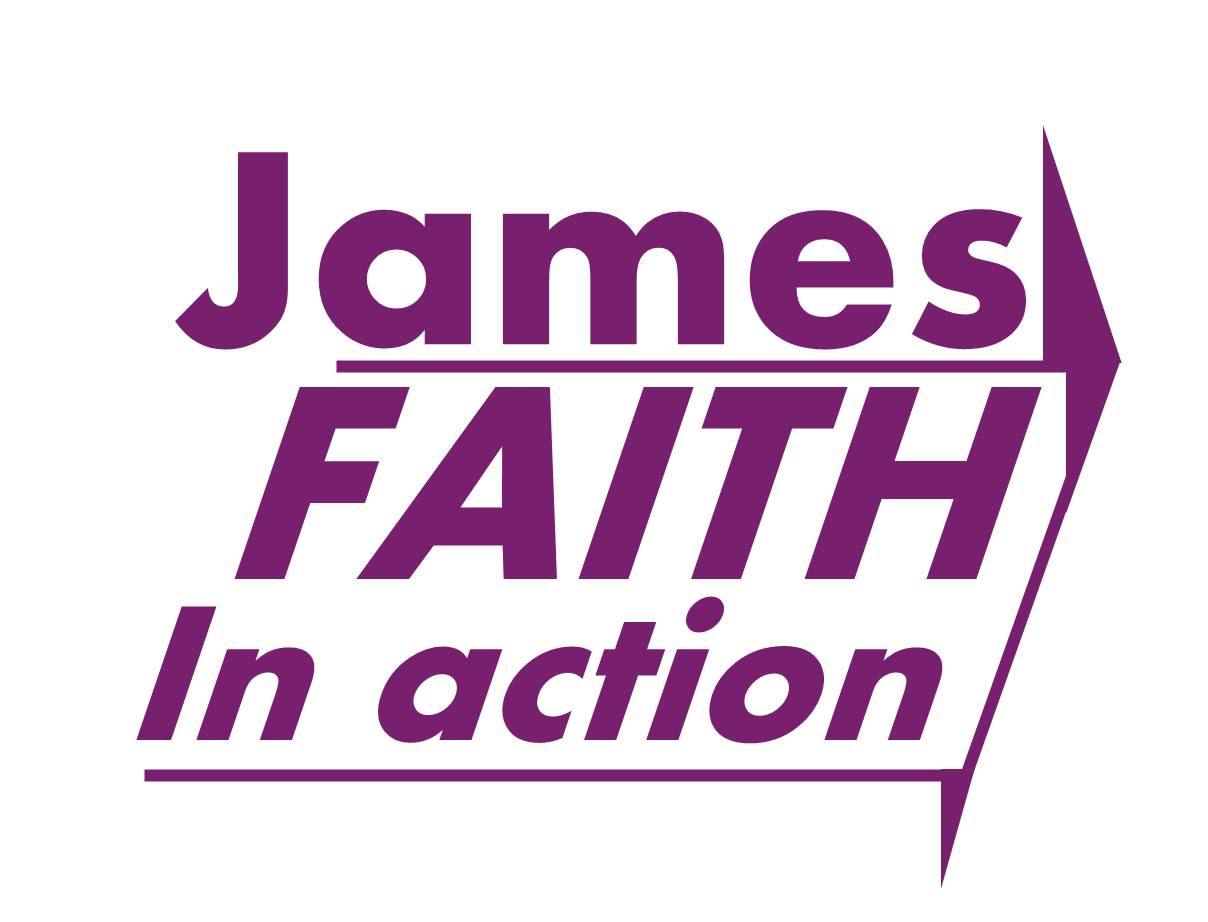 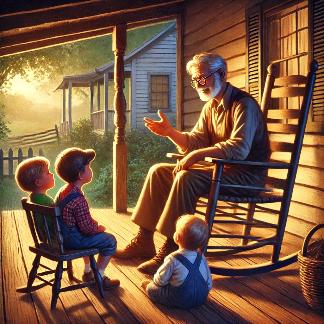 James
3:1-18
Speaks Wisely
How can we demonstrate faith with our words when we can’t control our tongue?
[Speaker Notes: Image created by ChatGPT with the prompt “create an image of a wise old grandpa sitting on porch rocking chair explaining something to his 3 young grandchildren who are sitting patiently at his feet“]
James 3  -- Taming the Tongue: A Call to Wisdom
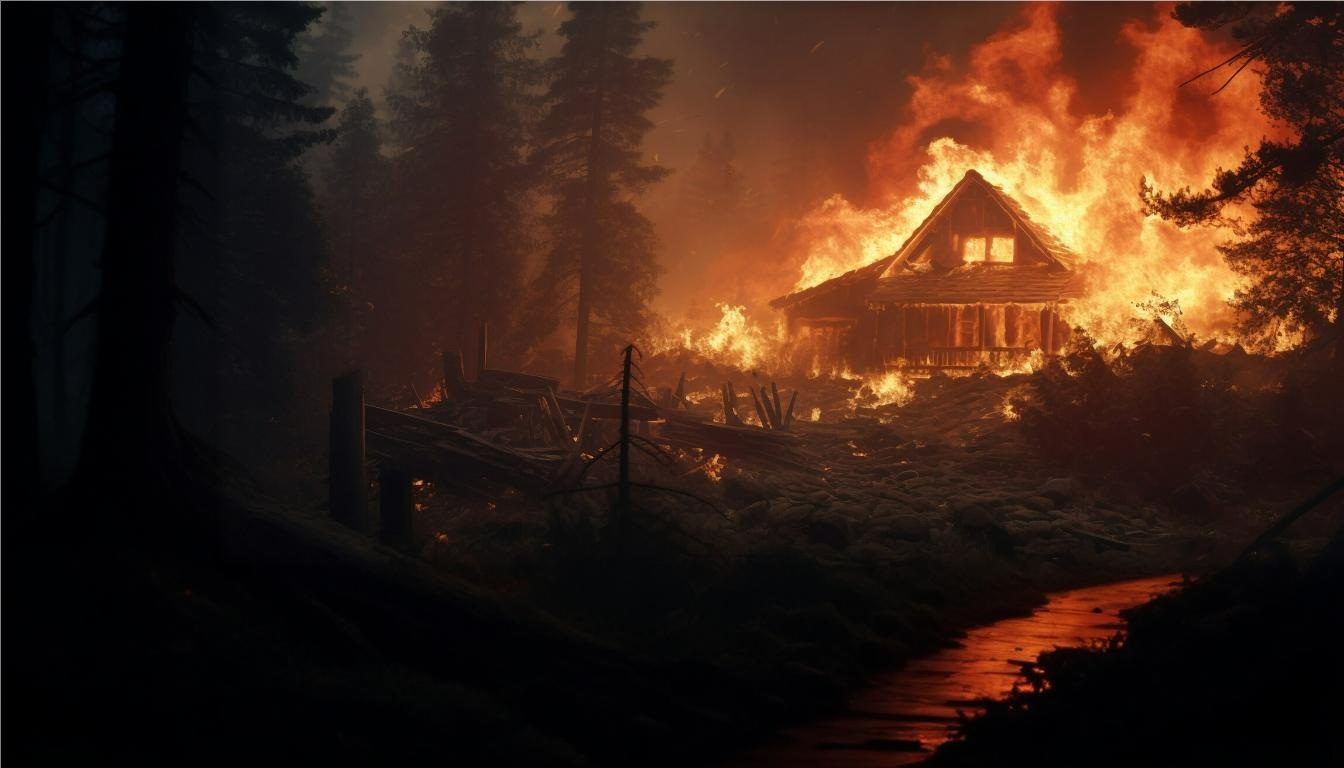 Taming the Tongue
James 3:1-12
[Speaker Notes: https://www.freepik.com/search?format=search&last_filter=orientation&last_value=landscape&orientation=landscape&query=raging+wildfire&selection=1]
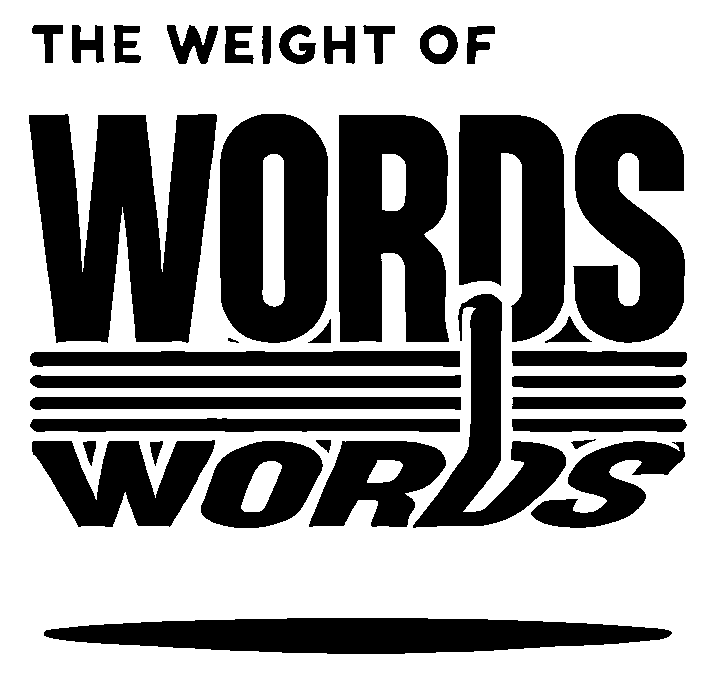 James 3:1-2
1 Not many of you should become teachers,
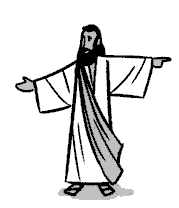 19 Go therefore and make disciples of all nations, baptizing them in the name of the Father and of the Son and of the Holy Spirit, 20 TEACHING them to observe all that I have commanded you. 
Matt 28:19-20 ESV
19 Go therefore and make disciples of all nations, baptizing them in the name of the Father and of the Son and of the Holy Spirit, 20 TEACHING them to observe all that I have commanded you. 
Matt 28:19-20 ESV
James 3:1-2
[Speaker Notes: Image from The Bible Project]
1 Not many of you should become teachers,
The teachers of religious law
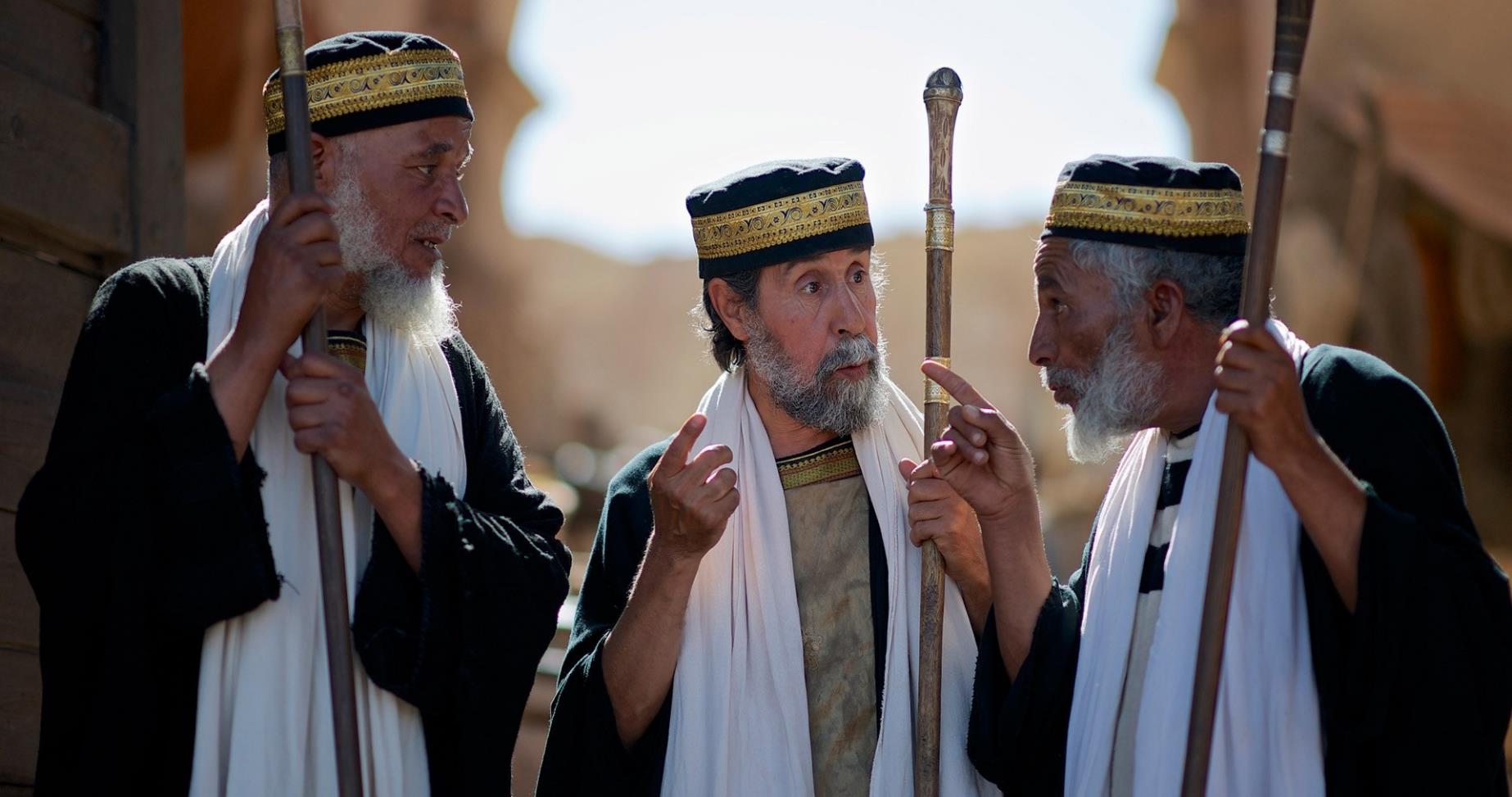 2 “The scribes and the Pharisees sit on Moses' seat,
2 “The scribes and the Pharisees sit on Moses' seat, 3 so do and observe whatever they tell you,
Matt 23:2-3
scribes
Scribes & Pharisees
image courtesy of www.freebibleimages.org
1 Not many of you should become teachers,
James 2:20 Do you want to be shown, YOU FOOLISH PERSON, that faith apart from works is useless?
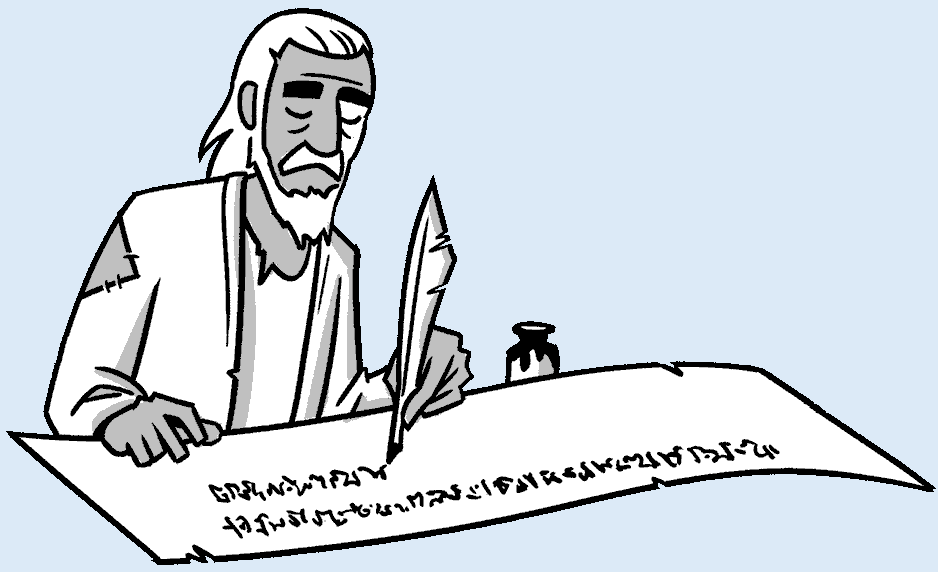 YOU FOOLISH PERSON
[Speaker Notes: Image from The Bible Project]
1 Not many of you should become teachers,
1 Not many of you should become teachers, my brothers,
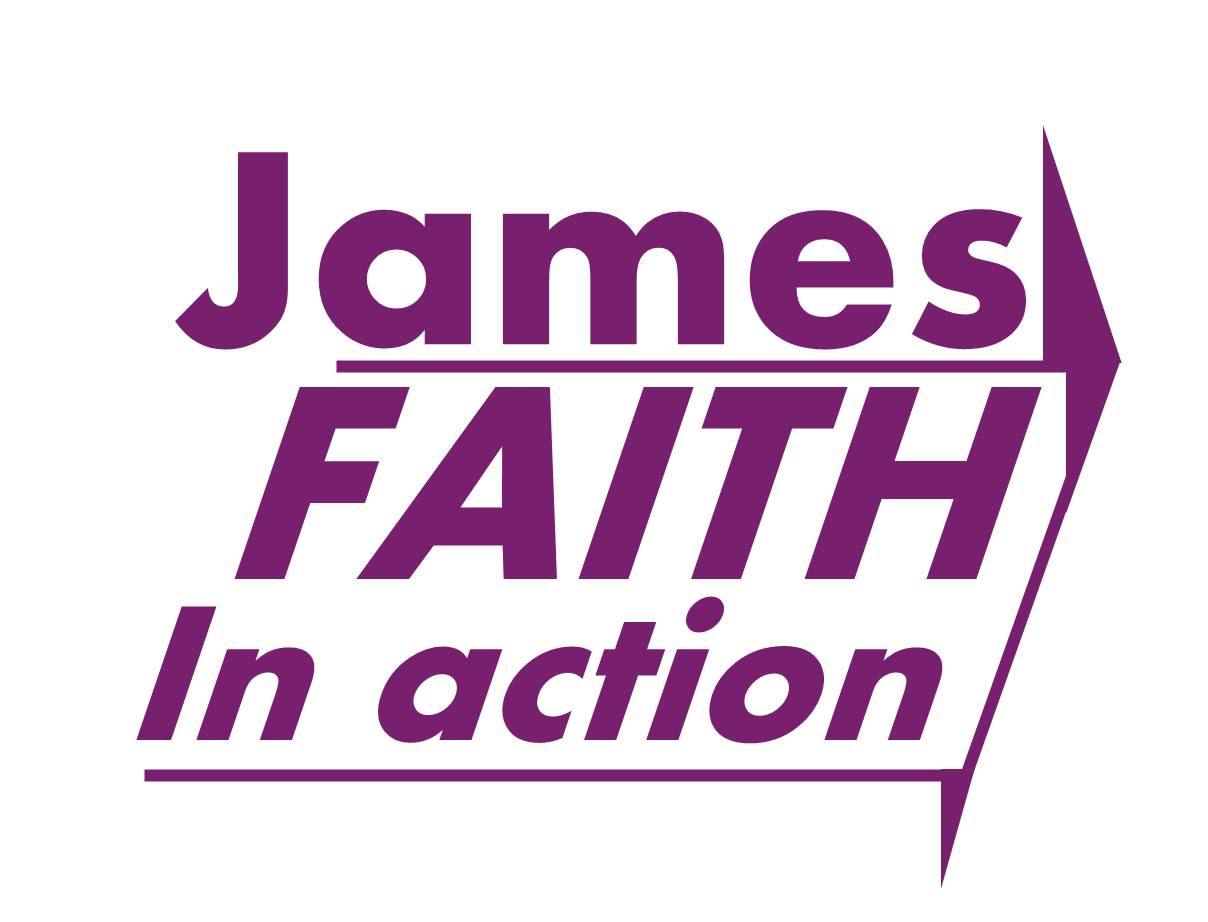 2 Count it all joy, my BROTHERS, 
       when you meet trials of various kinds, 

9 Let the lowly BROTHER boast in his exaltation,
BROTHER
James 2:20 Do you want to be shown, YOU FOOLISH PERSON, that faith apart from works is useless?
[Speaker Notes: https://www.patfindley.com/blog/only-one-life-ct-studd]
1 Not many of you should become teachers, my brothers, for you know that we who teach will be JUDGED with greater strictness.
3 so do and observe whatever they tell you,
3 so do and observe whatever they tell you, BUT NOT THE WORKS THEY DO. 
Preach but don’t practice
Demand work from others
Steal the Spotlight
Demand places of honor
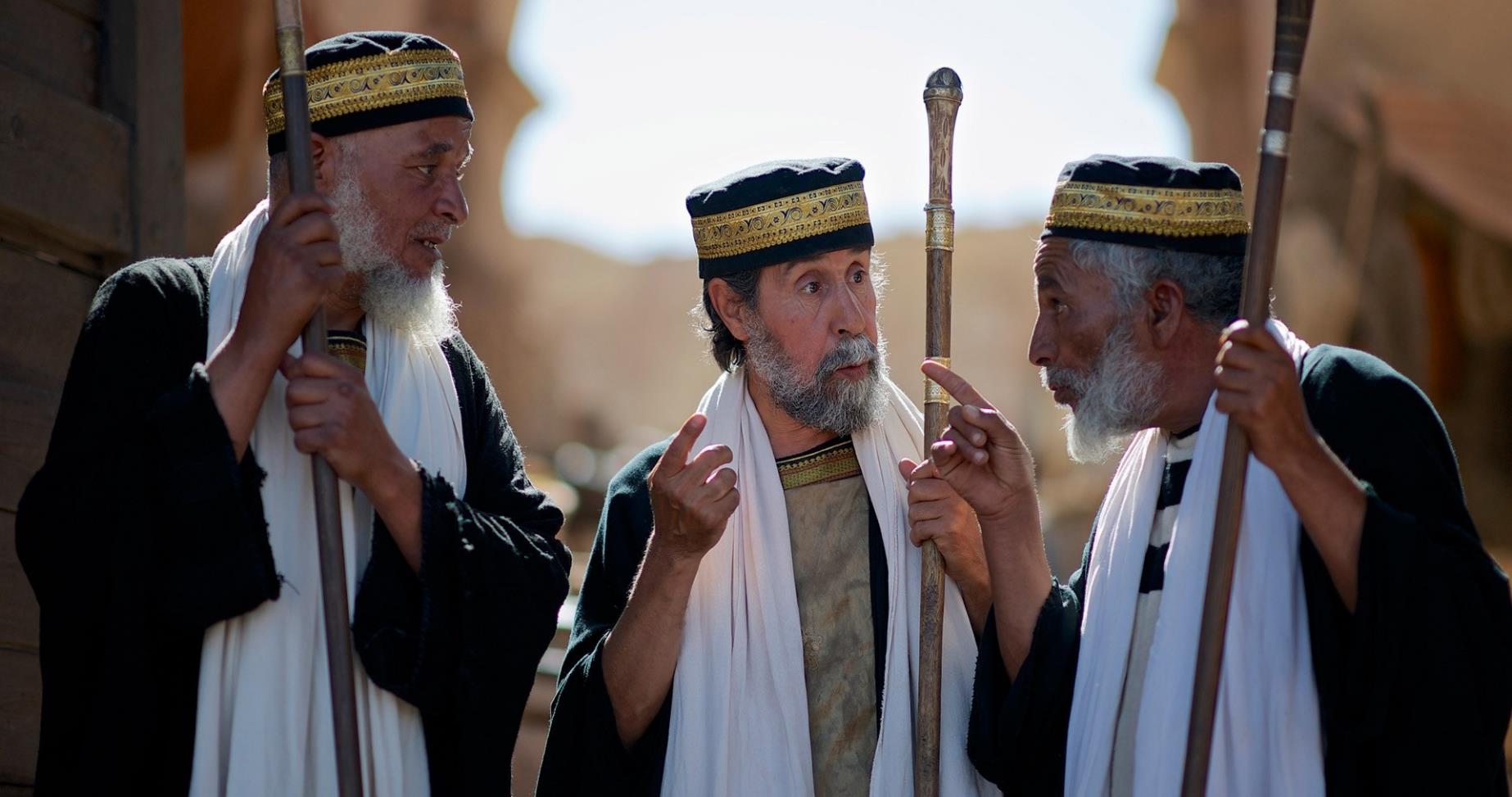 Scribes & Pharisees
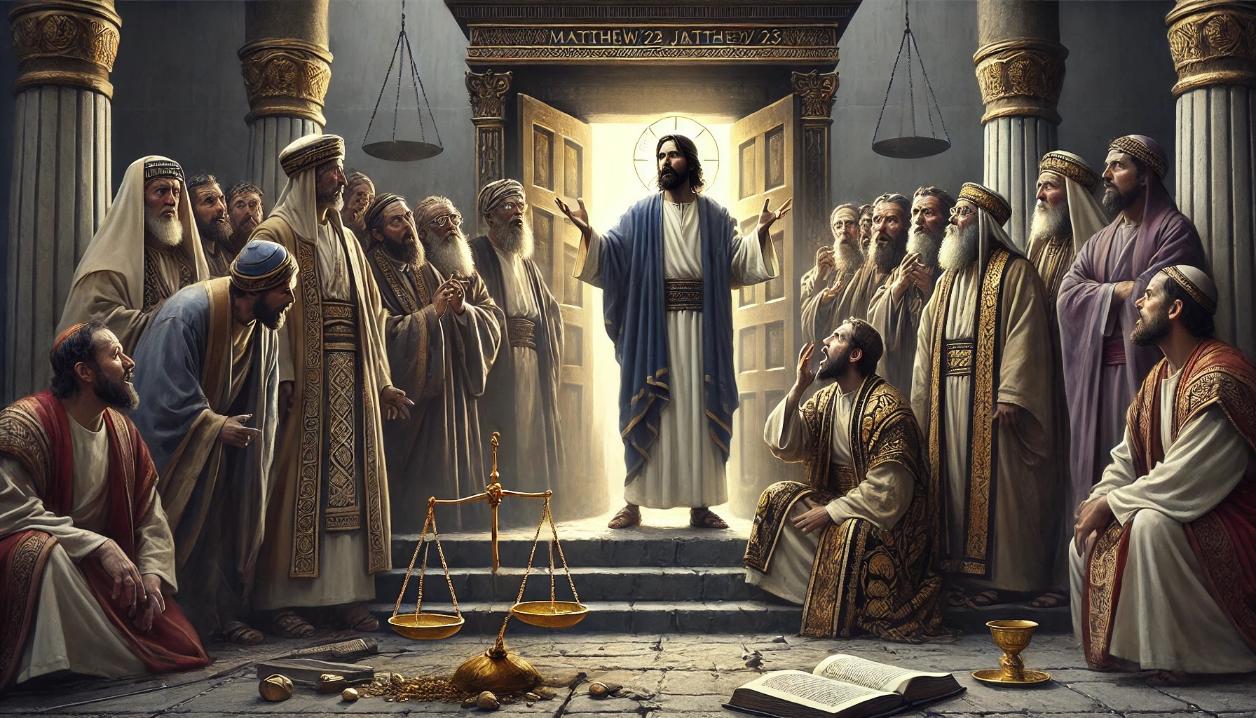 Matthew 23:16-31 – 7 Woes!
[Speaker Notes: Image created by ChatGPT with the prompt “Create an image that captures Matthew 23 and the 7 woes Jesus pronounces on the scribes and pharisees.”
Then added “make the image 16.9 format for a power point slide”

ChatGPT:  Here is an image capturing the essence of Matthew 23, with Jesus pronouncing the seven woes on the scribes and Pharisees in a symbolic and dramatic setting.]
If the Pharisees and Scribes
(both experts in the law)
stumbled,


Is there any hope for us?
1 Not many of you should become teachers, my brothers, for you know that we who teach will be judged with greater strictness. 2 For we all stumble in many ways.
stumble
in many ways.
sin
sin
sin
sin
sin
sin
sin
sin
sin
sin
sin
sin
sin
sin
sin
sin
sin
sin
sin
sin
sin
sin
sin
sin
stumble
in many ways.
sin
sin
sin
sin
sin
sin
sin
sin
sin
sin
sin
sin
sin
sin
sin
sin
sin
sin
sin
sin
One area to not stumble
1 Not many of you should become teachers, my brothers, for you know that we who teach will be judged with greater strictness. 2 For we all stumble in many ways. And if anyone does not stumble in what he says, he is a perfect man, able also to bridle his whole body.
stumble
not stumble
in MANY ways.
in ONE way
(in what he says)
He is a Perfect Man
Cheat Code to Perfection
sin
sin
sin
sin
sin
sin
sin
sin
sin
sin
sin
sin
sin
sin
sin
sin
sin
sin
sin
sin
sin
sin
sin
sin
does not stumble 
in what he says,
Perfect Man
τέλειος
James 1:4 And let steadfastness have its full effect, that you may be PERFECT and complete, lacking in nothing.

Matt 5:48  You therefore must be PERFECT, 
              as your heavenly Father is PERFECT.

 Col 1:28  Him we proclaim, warning everyone and teaching everyone with all wisdom, that we may present everyone MATURE in Christ.
Perfect Man
τέλειος   (tel'-i-os)
1 Not many of you should become teachers, my brothers, for you know that we who teach will be judged with greater strictness. 2 For we all stumble in many ways. And if anyone does not stumble in what he says, he is a perfect man, able also to bridle his whole body.
1 Not many of you should become teachers, my brothers, for you know that we who teach will be judged with greater strictness. 2 For we all stumble in many ways. And if anyone does not stumble in what he says, he is a perfect man, able also to bridle his whole body.
James 1:26 If anyone thinks he is religious and does not bridle his tongue but deceives his heart, this person's religion is worthless.
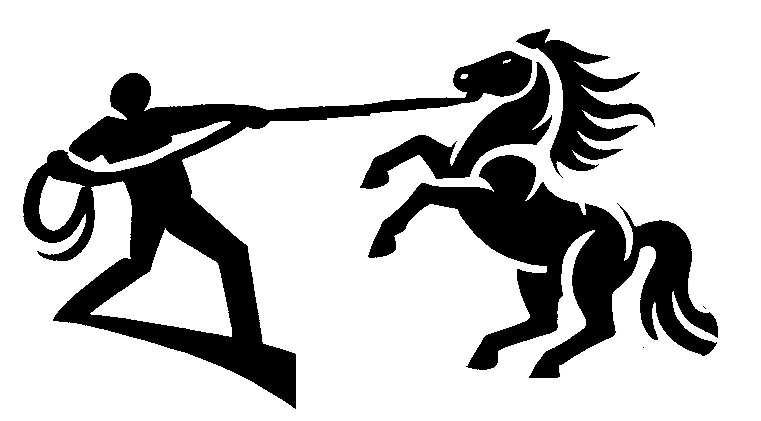 The Wild Tongue
James 3:3-12
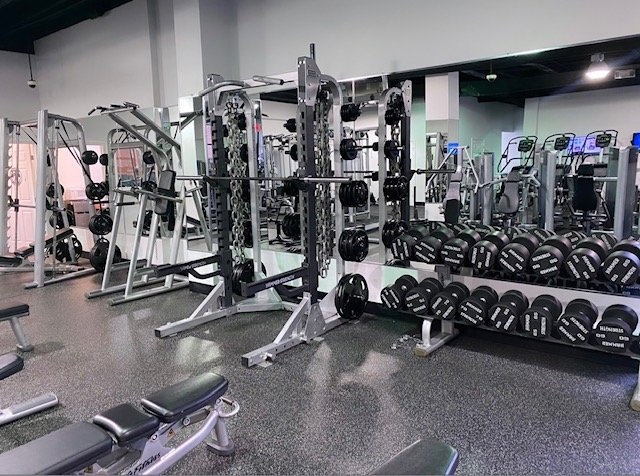 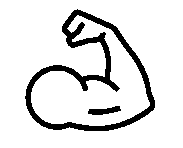 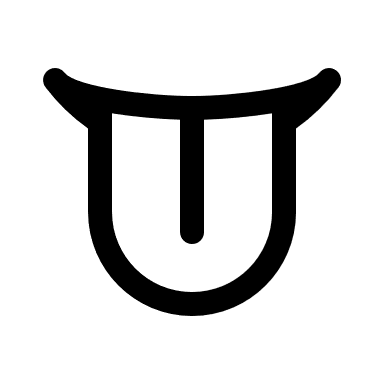 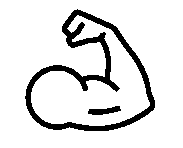 Powerful (3-6)
[Speaker Notes: https://roswellgym.com/24-hour-gym/free-weights/]
3 If we put bits into the mouths of horses so that they obey us, we guide their whole bodies as well.
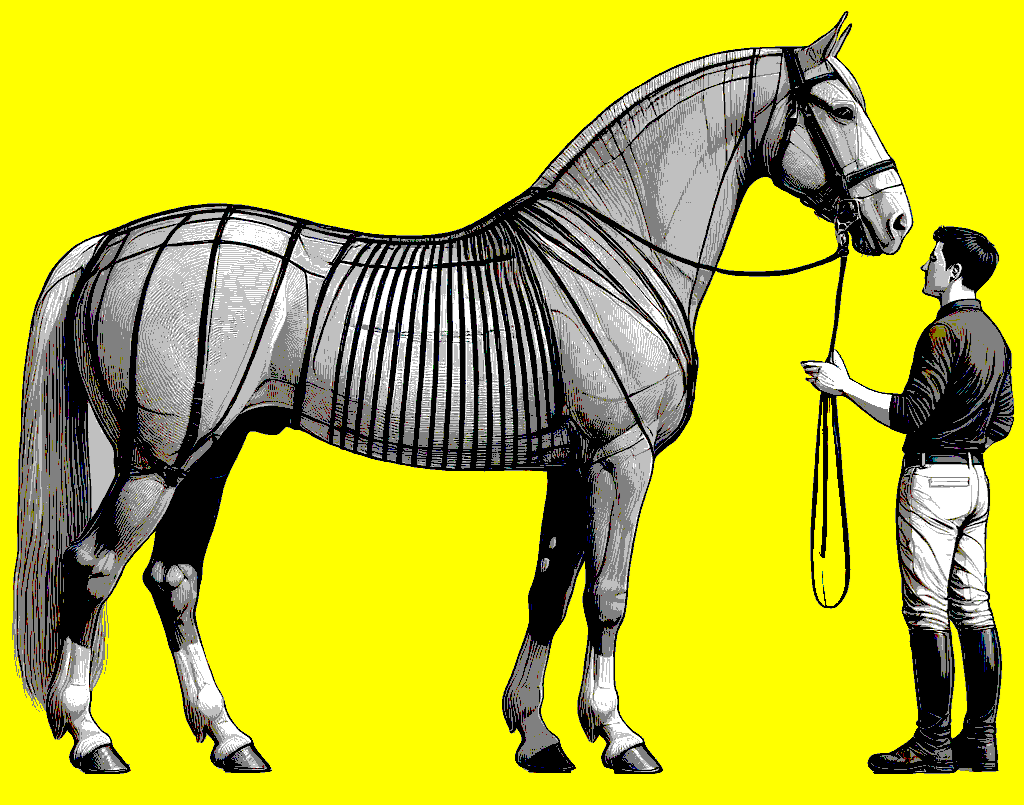 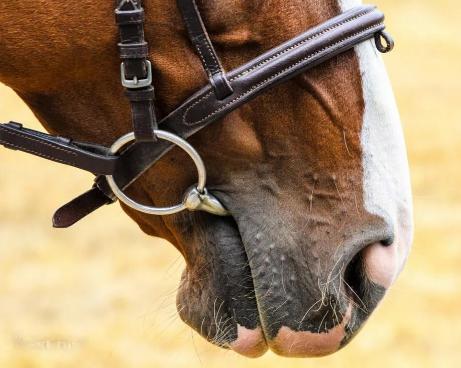 James 3:3-6
[Speaker Notes: Image created by ChatGPT using the following series of prompts:

create an image of a side view of horse wearing a bridle with a man standing in front of the horse

show both the horse and man as full size

show the complete horse]
3 If we put bits into the mouths of horses so that they obey us, we guide their whole bodies as well.
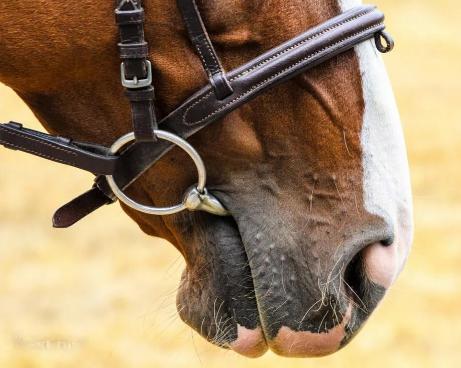 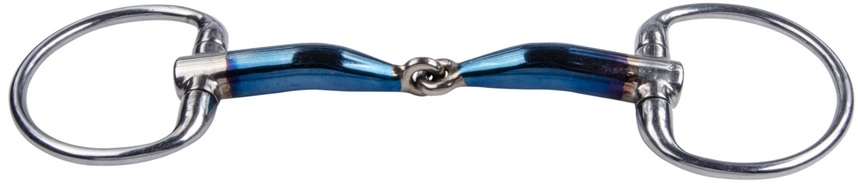 James 3:3-6
[Speaker Notes: https://madbarn.com/bits-for-horses/]
3 If we put bits into the mouths of horses so that they obey us, we guide their whole bodies as well.
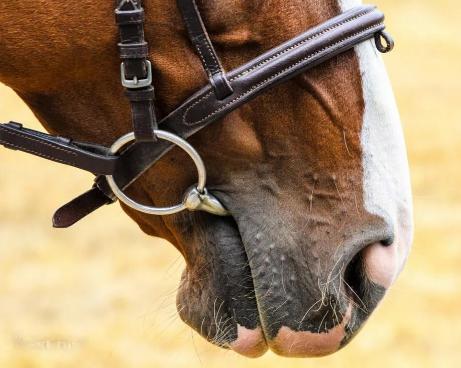 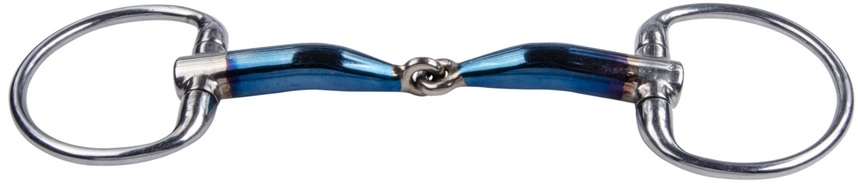 James 3:3-6
[Speaker Notes: https://www.trust-equestrian.com/bitsize/?lang=en]
3 If we put bits into the mouths of horses so that they obey us, we guide their whole bodies as well. 
4 Look at the ships also: though they are so large and are driven by strong winds, they are guided by a very small rudder wherever the will of the pilot directs.
James 3:3-6
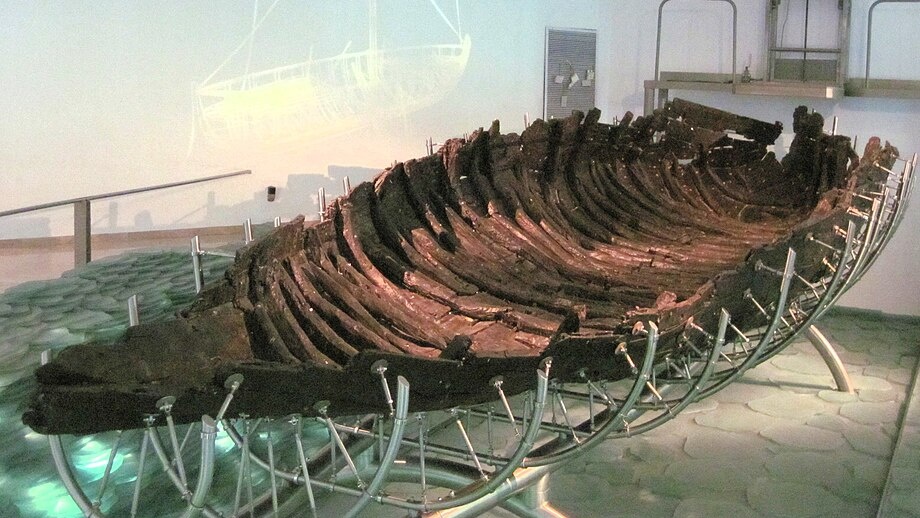 [Speaker Notes: By Travellers & Tinkers - Own work, CC BY-SA 4.0, https://commons.wikimedia.org/w/index.php?curid=47050075]
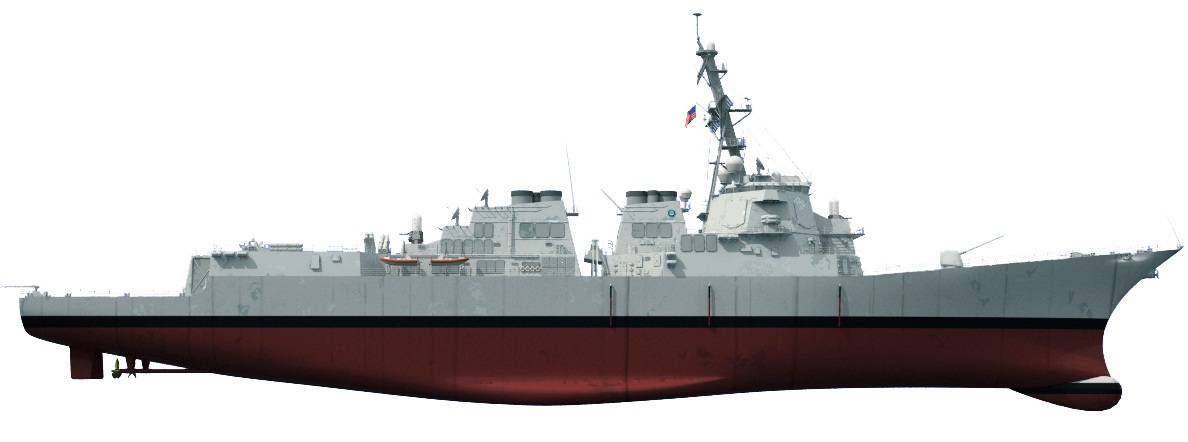 [Speaker Notes: https://www.surfpac.navy.mil/ships/by-class/US-Navy-Destroyer-Ship-class-DDG/]
3 If we put bits into the mouths of horses so that they obey us, we guide their whole bodies as well. 
4 Look at the ships also: though they are so large and are driven by strong winds, they are guided by a very small rudder wherever the will of the pilot directs.  
5 So also the tongue is a small member, yet it boasts of great things.

How great a forest is set ablaze by such a small fire!
boast
boasting
James 3:3-6
boast
boasting
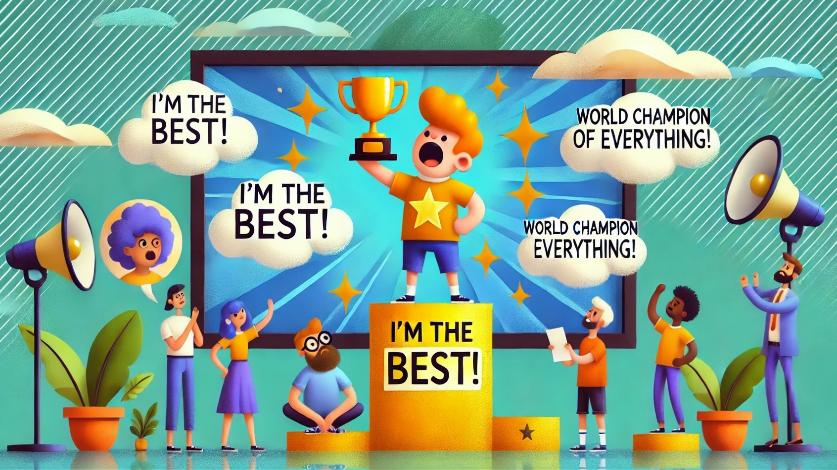 How great a forest is set ablaze by such a small fire!

6 And the tongue is a fire, a world of unrighteousness. The tongue is set among our members, staining the whole body, setting on fire the entire course of life, and set on fire by hell.
James 3:3-6
The Cognitive Revolution refers to a transformative period in human history when early humans developed new ways of communicating
Enabled larger groups with stories that bonded people
Shortened timeline for scientific advancements
Allowed humans to become apex predator
“manipulated by the propagation of misleading ideas”
“The biblical description of this momentous event in Genesis is much more personal and emotional”
setting on fire the entire course of life,
James 3:3-6
[Speaker Notes: Lyle, Gen-X Redactor: DL. The Gen-X Bible: The Old Testament: Kingdoms, Catastrophes, and Covenants (p. 15). Outskirts Press. Kindle Edition.]
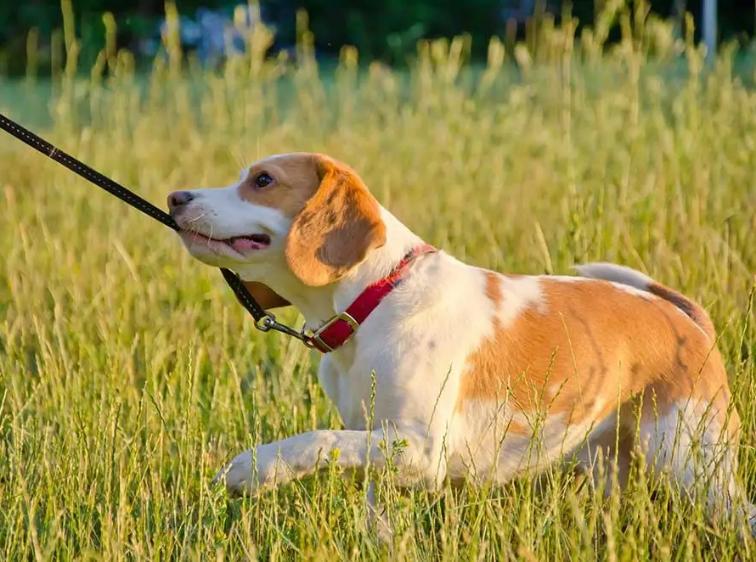 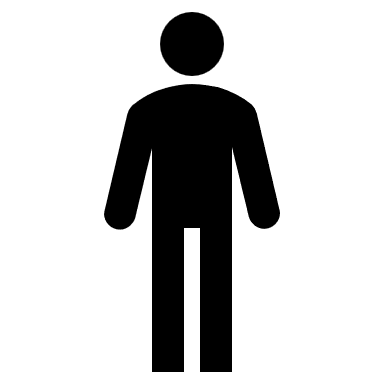 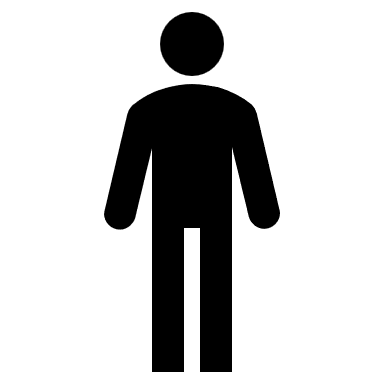 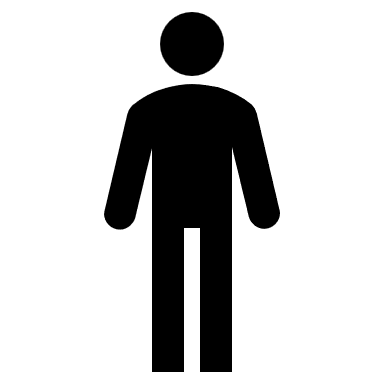 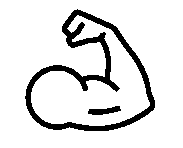 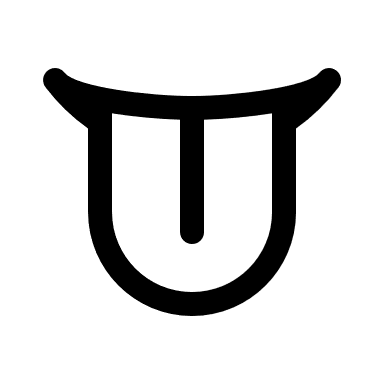 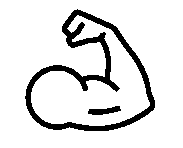 Uncontrollable (7-8)
[Speaker Notes: https://www.smalldoorvet.com/learning-center/behavior/stop-leash-pulling]
7 For every kind of beast and bird, of reptile and sea creature, can be tamed and has been tamed by mankind, 8 but no human being can tame the tongue. It is a restless evil, full of deadly poison.
James 3:7-8
7 For every kind of beast and bird, of reptile and sea creature, can be tamed and has been tamed by mankind, 8 but no human being can tame the tongue. It is a restless evil, full of deadly poison.
It is a restless evil, full of deadly poison.
James 3:7-8
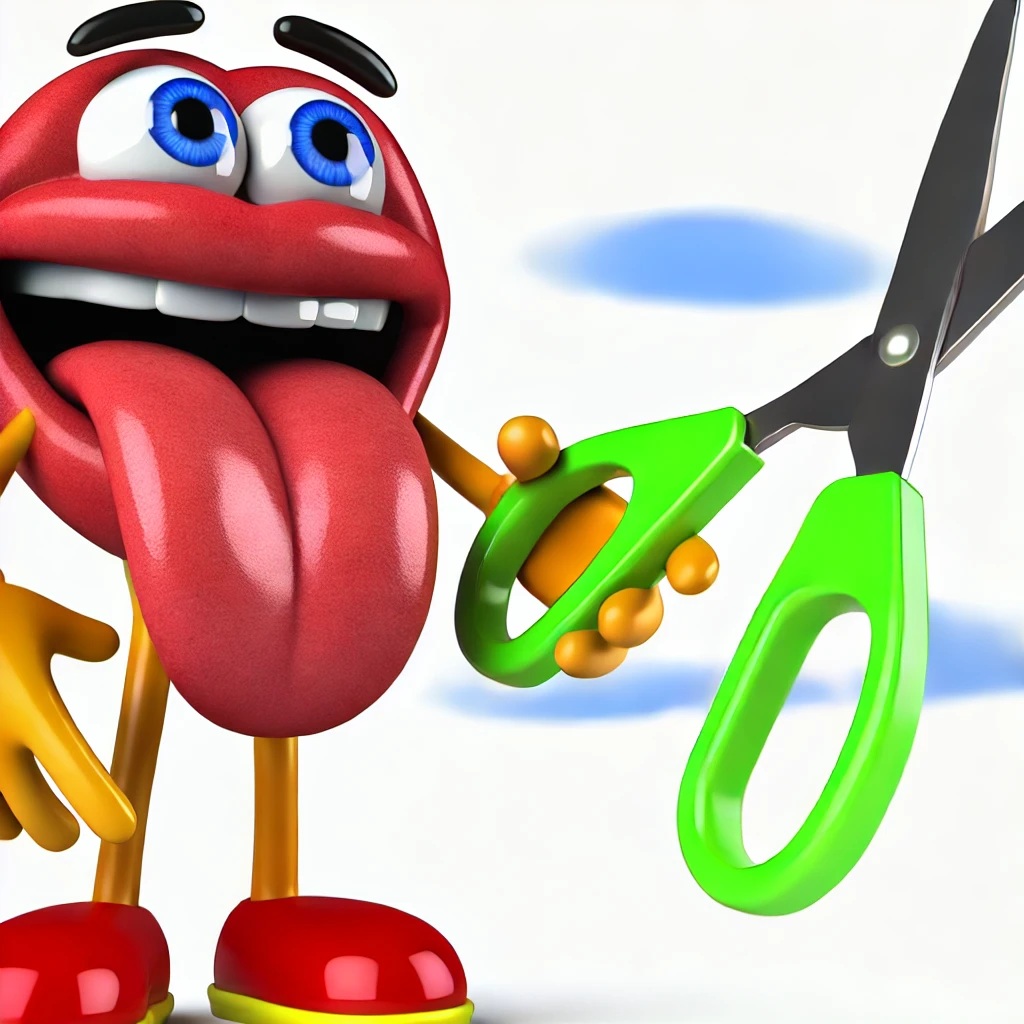 the tongue is a fire, a world of unrighteousness . . .  
It is a restless evil, full of deadly poison.
29 If your right eye causes you to sin . . . 30 And if your right hand causes you to sin, cut it off
Matt 5:29-30
[Speaker Notes: Image created by ChatGPT using the prompt create a fun image suggesting to cut one's tongue out]
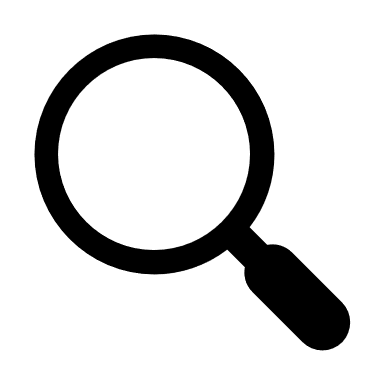 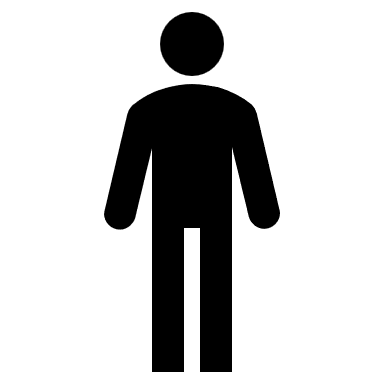 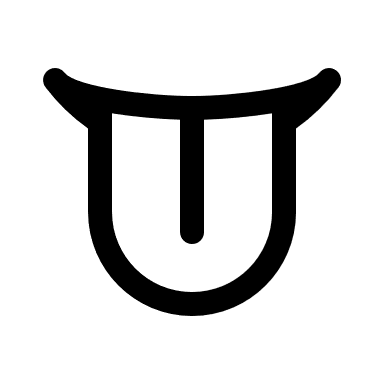 Revealing (9-12)
[Speaker Notes: https://www.smalldoorvet.com/learning-center/behavior/stop-leash-pulling]
9 With it we bless our Lord and Father, and with it we curse people who are made in the likeness of God. 10 From the same mouth come blessing and cursing. My brothers, these things ought not to be so.
James 3:9-12
9 With it we bless our Lord and Father, and with it we curse people who are made in the likeness of God. 10 From the same mouth come blessing and cursing. My brothers, these things ought not to be so. 
11 Does a spring pour forth from the same opening both fresh and salt water? 12 Can a fig tree, my brothers, bear olives, or a grapevine produce figs? Neither can a salt pond yield fresh water.
James 3:9-12
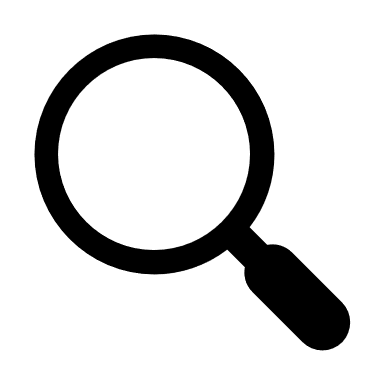 33 “Make a tree good and its fruit will be good, or make a tree bad and its fruit will be bad, for a tree is recognized by its fruit. 34 You brood of vipers, how can you who are evil say anything good? For the mouth speaks what the heart is full of.
Matt 12:33-34
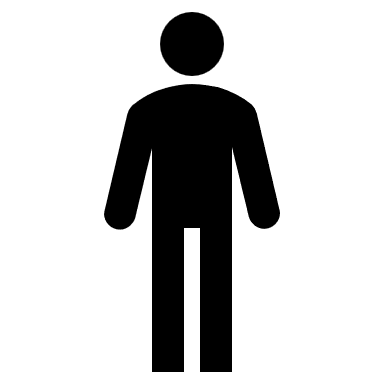 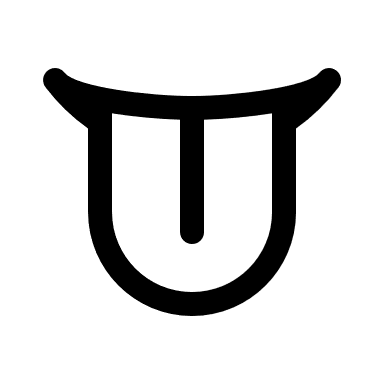 the heart
Revealing (9-12)
[Speaker Notes: https://roswellgym.com/24-hour-gym/free-weights/]
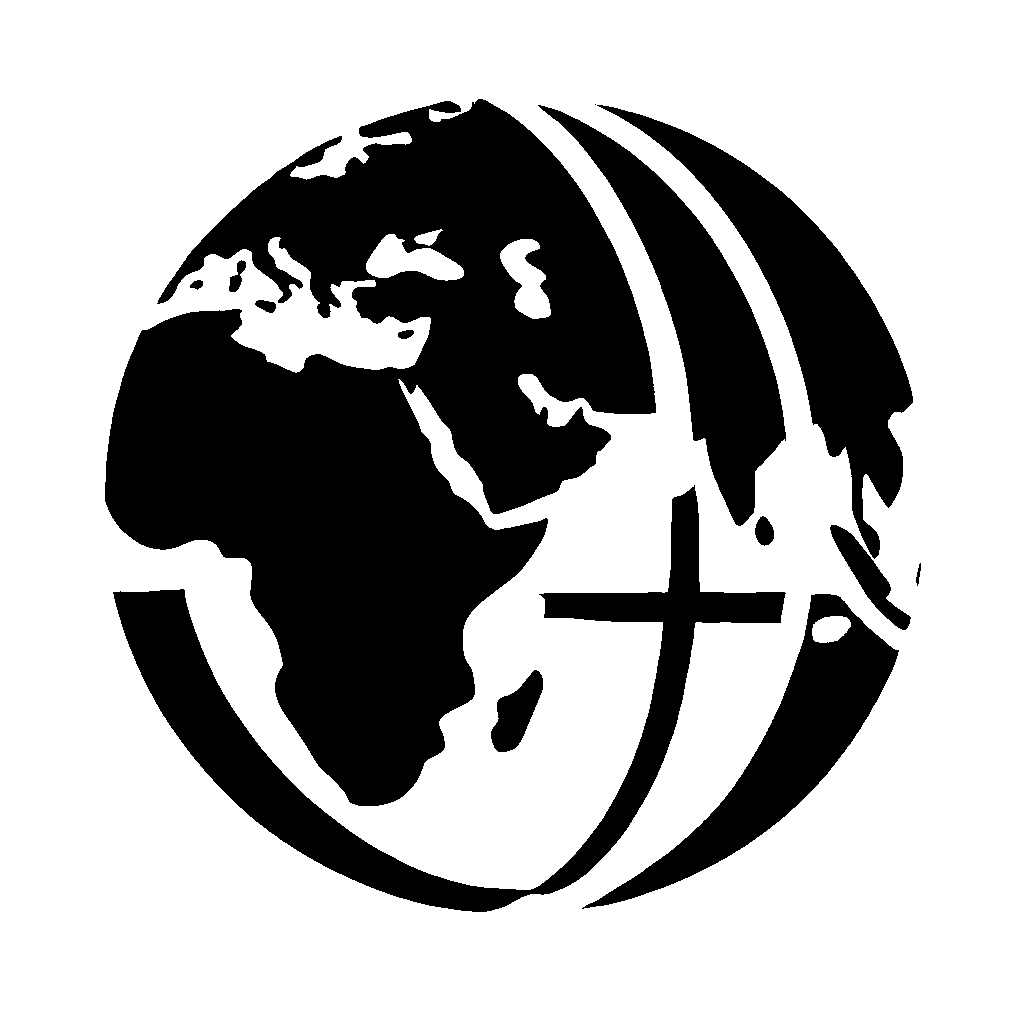 inherently good or neutral, shaped by circumstances,
inherently sinful, needing transformation through God’s grace.
the heart
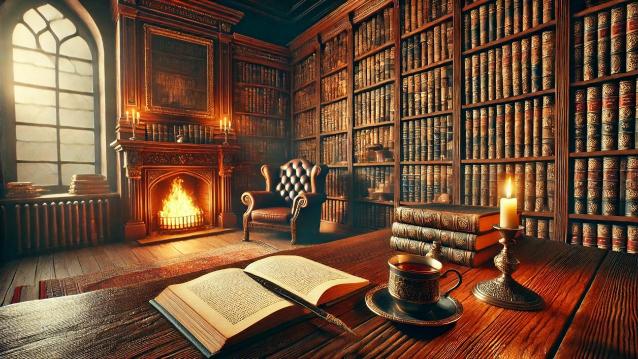 True Wisdom
James 3:13-18
[Speaker Notes: Image create with ChatGPT using the prompt “create a 16x9 aspect image of an old library or study, with shelves lined with books symbolizing accumulated wisdom. In the foreground, there’s an open book or a quill pen resting beside a cup of tea or coffee, hinting at quiet reflection. There is also a large warm fireplace with a blazing fire at the bottom right side of the picture”

ChatGPT:  Here is the image depicting a warm, old library or study with bookshelves, a cozy fireplace, and thoughtful details like an open book, a quill, and a cup of tea. Let me know if you'd like any modifications!]
13 Who is wise and understanding among you? By his good conduct let him show his works in the meekness of wisdom.
show
James 3:13-16
13 Who is wise and understanding among you? By his good conduct let him show his works in the meekness of wisdom.
Jas 2:18  But someone will say, “You have faith and I have works.” show me your faith apart from your works, and I will show you my faith by my works.
show
δεικνύω (dike-noo’-o)
13 Who is wise and understanding among you? By his good conduct let him show his works in the meekness of wisdom.
not boastful
13 Who is wise and understanding among you? By his good conduct let him show his works in the meekness of wisdom. 14 But if you have bitter jealousy and selfish ambition in your hearts, do not boast and be false to the truth.
James 3:13-16
13 Who is wise and understanding among you? By his good conduct let him show his works in the meekness of wisdom. 14 But if you have bitter jealousy and selfish ambition in your hearts, do not boast and be false to the truth. 15 This is not the wisdom that comes down from above, but is earthly, unspiritual, demonic. 16 For where jealousy and selfish ambition exist, there will be disorder and every vile practice.
James 3:13-16
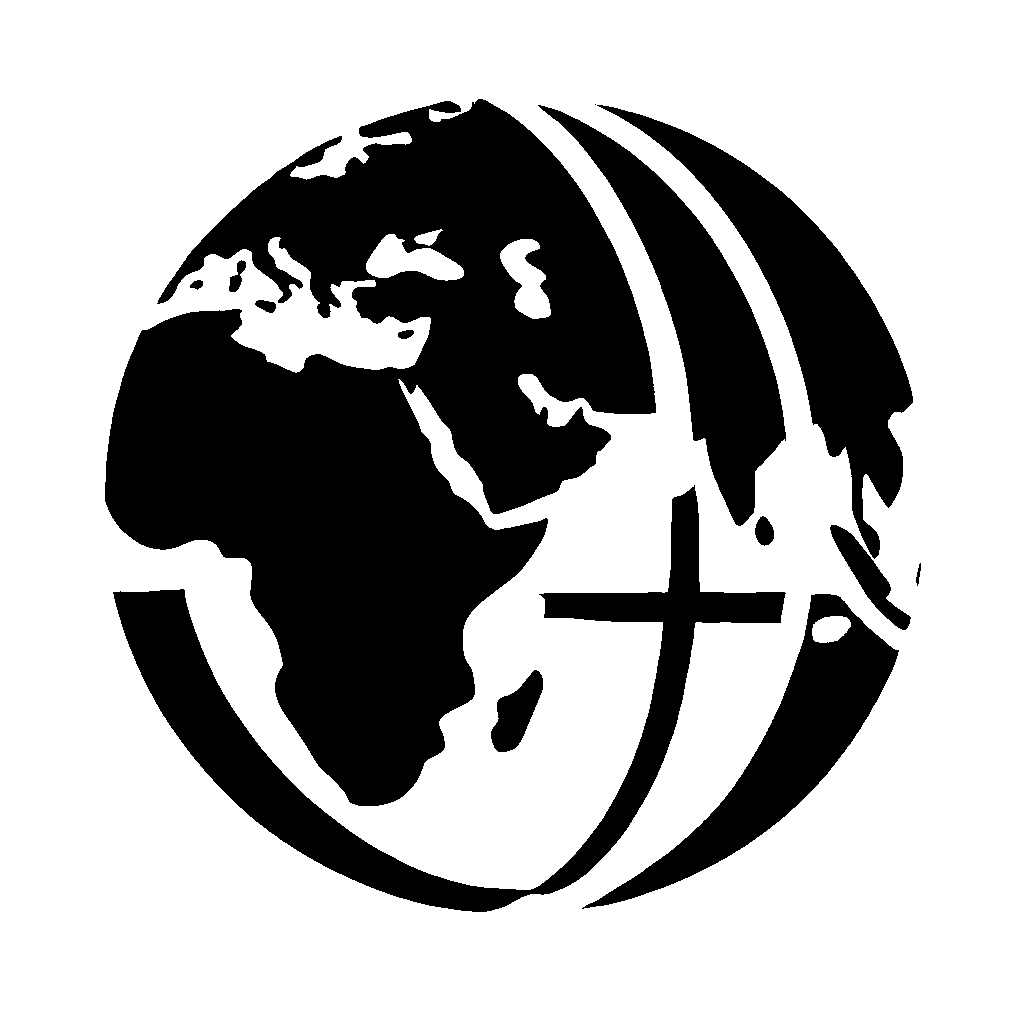 bitter jealousy and selfish ambition . . . earthly, unspiritual, demonic
pure, peaceable, gentle, open to reason, full of mercy and good fruits, impartial and sincere.
wisdom
17 But the wisdom from above is first pure, then peaceable, gentle, open to reason, full of mercy and good fruits, impartial and sincere.  18 And a harvest of righteousness is sown in peace by those who make peace.
James 3:1-18
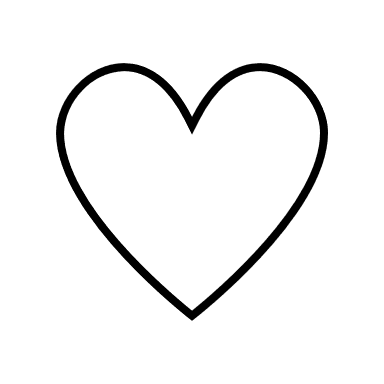 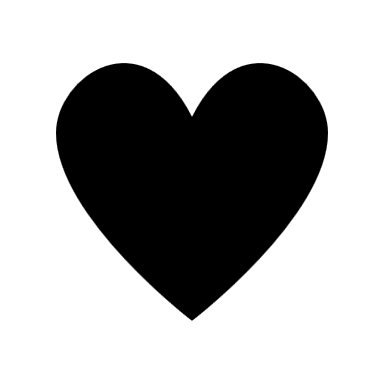 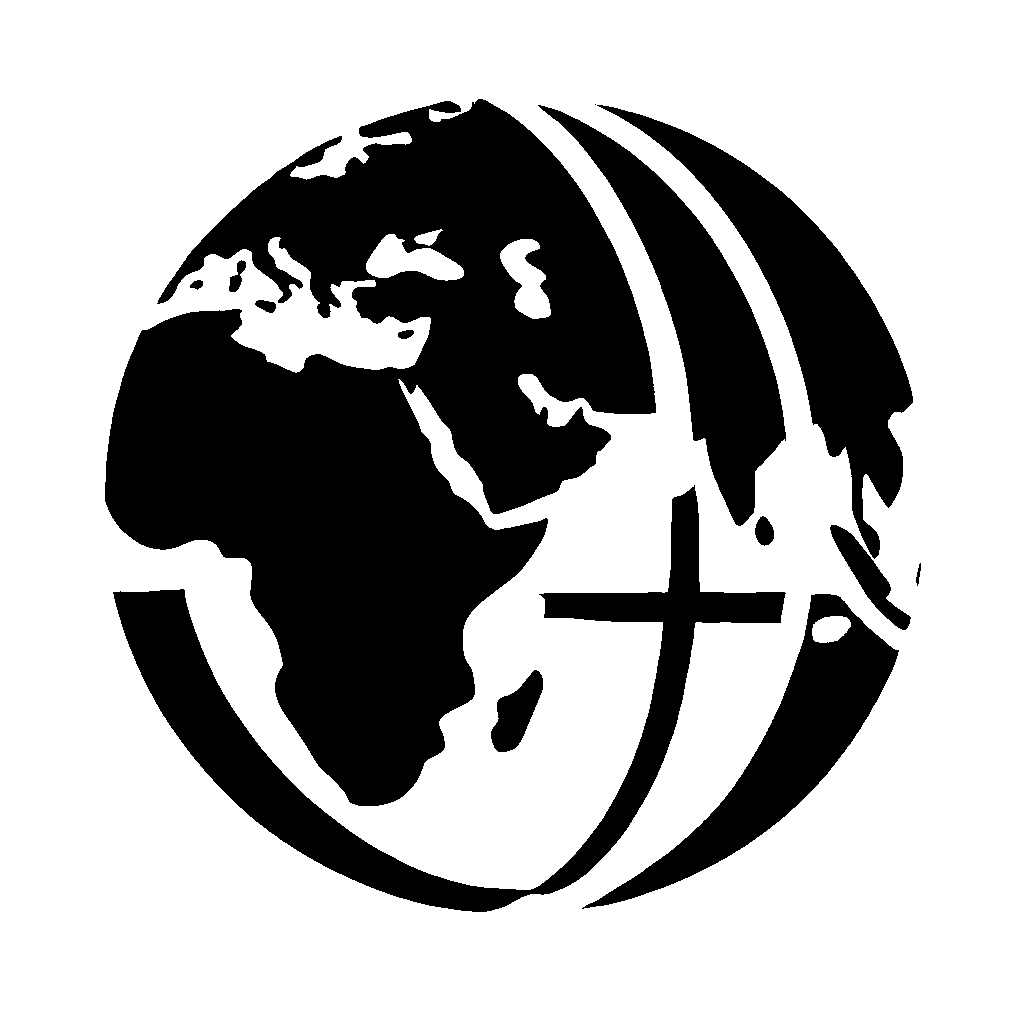 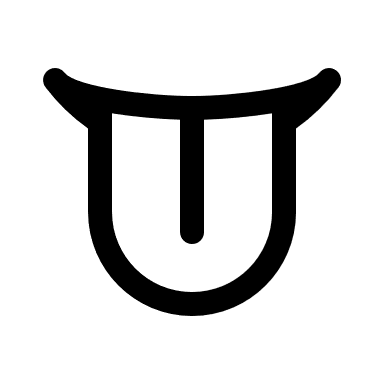 Where jealousy and selfish ambition exist, there will be disorder and every vile practice.
A harvest of righteousness is sown in peace by those who make peace